СТРОИТЕЛЬСТВО ТОРГОВО-РАЗВЛЕКАТЕЛЬНОГО ЦЕНТРА С ДОСУГОМ ДЛЯ ДЕТЕЙ И ВЗРОСЛЫХ
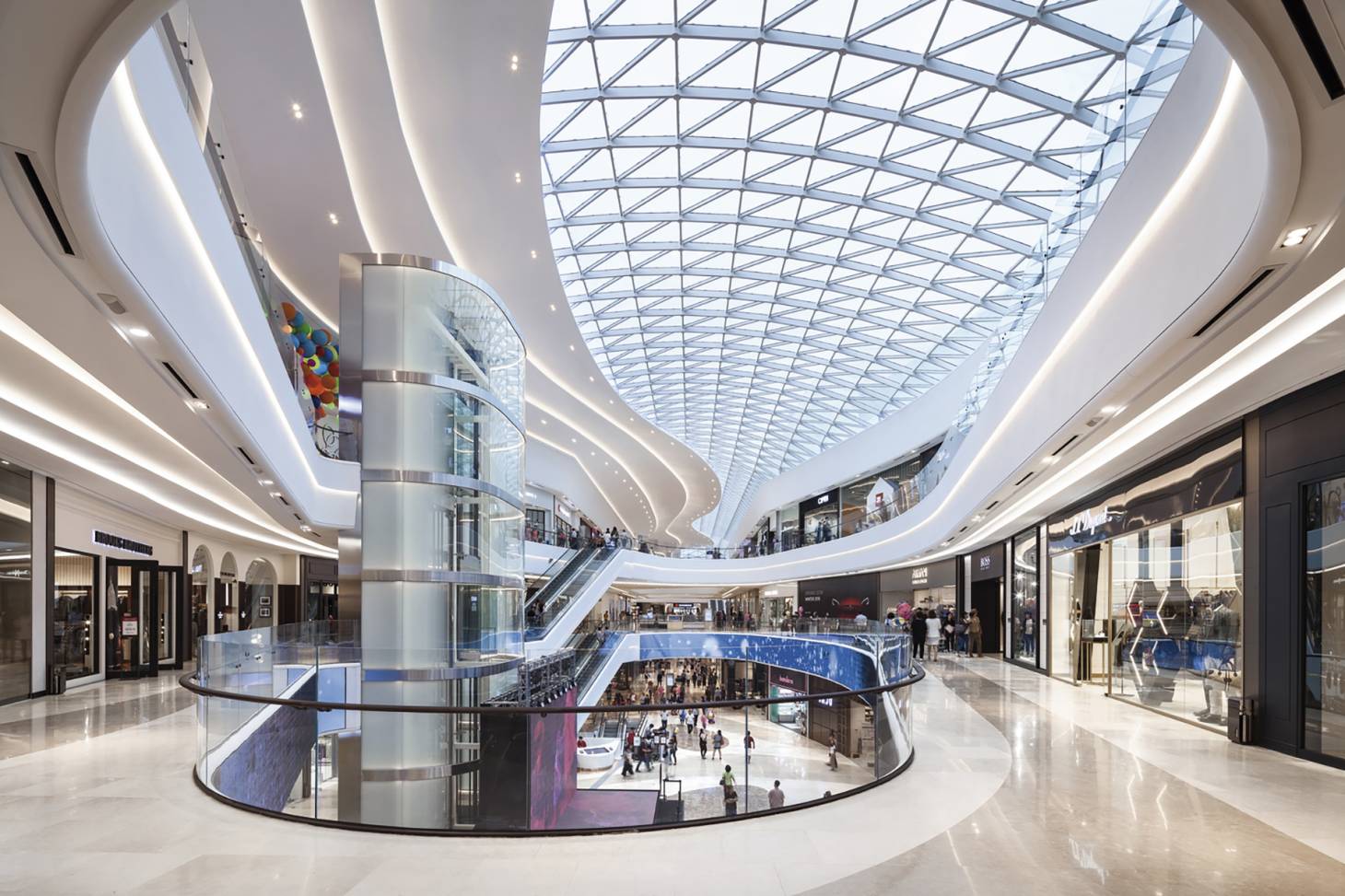 110
  мес.
1 505
млн ₽
6,3
млн ₽
153,9
млн ₽
10,1%
СРОК  ОКУПАЕМОСТИ
ИНВЕСТИЦИИ
ОБОРОТНЫЙ КАПИТАЛ
IRR (BHP)
NPV
(132 мес.)
суть проекта
Создание в центральной части г. Ханты-Мансийска торгово-развлекательного центра с привлечением якорных арендаторов крупных региональных и федеральных сетей (продукты питания, бытовая техника, индустрия отдыха и развлечений).

Объект предполагает зонированную организацию для разделения потоков:
       - торгово-выставочная зона и фудкорт;
       - спортивно-развлекательная зона с кинотеатром, фитнес-центром и танцевальным залом;
       - зона семейного отдыха с детской комнатой (с возможностью проведения мероприятий).

Площадь объекта составит 16 тыс. м. кв.
обеспеченность спросом
обеспеченность ресурсами
По результатам опроса жители города предъявляют высокий спрос на культурно-досуговые пространства: кинотеатр, фитнес, развлекательные пространства для детей; создание единого пространства для семейного досуга, объединяющего основные запрашиваемые объекты, обеспечит гарантированный поток потребителей.

Объект рассчитан на агломерацию с населением от 50 тыс. чел. (население агломерации «Большой Ханты-Мансийск» составляет 128,6 тыс. чел.); при этом планируется, что посещать ТРЦ будут жители и других соседних агломераций.

ХМАО-Югра занимает 7-е место в РФ по уровню доходов населения (среднедушевые доходы населения, на 2 кв. 2023г. – 70 тыс. руб. в мес.) – высокий уровень платёжеспособного населения.
Для размещения объекта необходим земельный участок от 2 Га, с подведенными коммуникациями: электроэнергия – 270 кВт*ч, вода, газ/теплоснабжение (при тех. возможности – централизованные) и удобной транспортной развязкой.

Кадровое обеспечение: 51 человек, местные кадры, АУП – приглашенные.

Технология: привлечение внешних консультантов, франшиз / создание управляющей компании.
потенциальные партнёры
Лидеры сегмента HoReCa УрФО.
Франшизы: «Киномакс», «Синема Парк и Формула Кино», ведущие детские центры.
Франшизы спортивных объектов (например, «X-Fit», «Планета Фитнес»).
Специализированные управляющие компании УрФО.
потенциальные инвесторы
См. слайд «Проекты, предложенные бизнесом»
государственная поддержка
государственная поддержка
Предоставление земельного участка с подведенными коммуникациями / подведение коммуникаций на основе ГЧП/МЧП.
Субсидирование расходов на приобретение оборудования, строительство.
Помощь в подготовки кадров.
Организационная поддержка в разработке концепции центра.
Предоставление налоговых преференций.
Организационная поддержка при проведении переговоров с якорными арендаторами объекта.
1